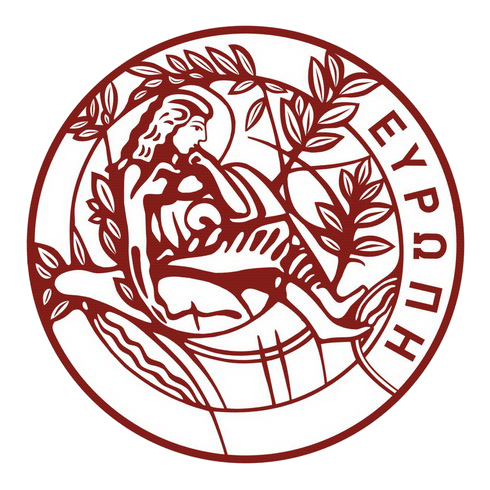 Εργαστήριο Φυσικής ΙΜηχανικής – Θερμοδυναμικής (Εισαγωγή)
Γιατί Εργαστήρια ;
Πείραμα  σημαντικό εργαλείο για κάθε Φυσικό 

Εισαγωγή στη διαδικασία λήψης πειραματικών μετρήσεων και ανάλυσης δεδομένων

Εργαστηριακή διαπίστωση ισχύος Φυσικών νόμων.

Ο τελευταίος «κριτής» κάθε θεωρίας .
Ά ΜΕΡΟΣ ΔΙΑΔΙΚΑΣΤΙΚΑ ΘΕΜΑΤΑ
Διεξαγωγή των Εργαστηρίων
Θεωρητικά μαθήματα 

1 τμήμα

Διάρκεια 3 ώρες  (Δεν υπάρχει το ακαδημαϊκό τέταρτο)

Εκτέλεση 10 εργαστηριακών ασκήσεων 

Παράδοση αναφορών ανά εβδομάδα, μια εβδομάδα μετά την εκτέλεση του 
    κάθε πειράματος.
Διεξαγωγή των Εργαστηρίων
Υποχρεωτική παρουσία.

Μόνο 1 απουσία δικαιολογείται (όχι ηθελημένη). 

Το πείραμα που δεν έγινε θα πραγματοποιηθεί μετά το πέρας του προγράμματος των πειραμάτων. 

Ολοκλήρωση όλων των πειραμάτων αποτελεί απαραίτητη προϋπόθεση, για την επιτυχή ολοκλήρωση του εργαστηρίου .
Προετοιμασία
Πριν την έναρξη του εργαστηρίου υλικό στο eclass

Μελέτη του κανονισμού του εργαστηρίου

Μελέτη του Α’ μέρους του Εργαστηριακού οδηγού 

Εισαγωγή στην Ανάλυση Μετρήσεων και Θεωρίας Σφαλμάτων

Κατά τη διάρκεια του εξαμήνου

Μελέτη του πειράματος που πρόκειται να εκτελεστεί,  από τον εργαστηριακό οδηγό

Μελέτη της αντίστοιχης θεωρίας από τον εργαστηριακό οδηγό ή βιβλιογραφία Γενικής Φυσικής 

Μελέτη των εικόνων της πειραματικής διάταξης
Αξιολόγηση
Ο τελικός βαθμός καθορίζεται από:
	1. Εργαστηριακές αναφορές   (50%)     (Α)
	2. Προφορική εξέταση             (10%)     (Β)
	3. Γραπτή (τελική) εξέταση      (40%)     (Γ)

Μαθηματικός αλγόριθμος υπολογισμού Τελικού Βαθμού:
Τ  =  0.5*Α + 0.1*Β + 0.4*Γ

Προϋπόθεση:  Προβιβάσιμος βαθμός σε Α, Β, και Γ.
Σε περίπτωση προβιβάσιμου βαθμού σε Α, Β  ο βαθμός κατοχυρώνεται και  απαιτείται μόνο η τελική εξέταση αλλιώς απαιτείται η επανάληψη του εργαστηρίου σε επόμενο εξάμηνο.
Συγγραφή εργαστηριακών αναφορών
Μέγιστη έκταση αναφοράς:  
      5 σελίδες κειμένου, δακτυλογραφημένες, με γραμματοσειρά μεγέθους
      τουλάχιστον 12pt + διαγράμματα + πίνακες μετρήσεων 
 Τα διαγράμματα χειρόγραφα και σκαναρισμένα ή φωτογραφισμένα (ευανάγνωστα)

Η αναφορά συγγράφεται και από τα 2 μέλη της ομάδας, για τα πρώτα 3 πειράματα. Στη συνέχεια παραδίδεται μια αναφορά ανά ομάδα .

Ηλεκτρονική υποβολή αναφορών στο Εclass σε μορφή pdf με το όνομα του αρχείου να έχει την ακόλουθη μορφή: G01_E01_ph2292_ph2200
Συγγραφή εργαστηριακών αναφορών
Η αναφορά αποτελείται από τα εξής μέρη:
Τίτλος
Περίληψη: Σύντομη περιγραφή αντικειμένου πειράματος και αποτελεσμάτων (1 σύντομη παράγραφος).
Εισαγωγή: Παράθεση θεωρητικού υποβάθρου, που διέπει το εκάστοτε πείραμα . ΟΧΙ αντιγραφή από τον εργαστηριακό οδηγό (μέγιστο ½ σελίδα) .
Πειραματικής διάταξης: Σύντομη περιγραφή, με σχήματα, εικόνες. 
       (μέγιστο ½ σελίδα)
5.    Μετρήσεις:  Παράθεση πινάκων με τις μετρήσεις. 
   6.   Ανάλυση Μετρήσεων: Aνάλυση των σφαλμάτων, παράθεση αντίστοιχων , 
         διαγραμμάτων, αποτελέσματα μετρήσεων.
7.    Συμπεράσματα, σχολιασμός αποτελεσμάτων.

Επισημάνσεις 
Οι αναφορές πρέπει να είναι περιεκτικές αλλά και κατανοητές.
Παράδοση αναφορών: 1 εβδομάδα μετά την πραγματοποίηση του κάθε πειράματος.
Β’ ΜΕΡΟΣΣΤΟΙΧΕΙΑ ΘΕΩΡΙΑΣ ΣΦΑΛΜΑΤΩΝ
Μετρήσεις – Σφάλματα
Μέτρηση ορίζεται: η σύγκριση ενός μεγέθους με την μονάδα μέτρησής του ή κάποιο πολλαπλάσιο ή υποπολλαπλάσιο αυτής .

Σφάλμα ορίζεται:  η διαφορά μεταξύ μετρούμενης και πραγματικής αλλά άγνωστης τιμής ενός μετρούμενου μεγέθους άρα:
 Σφάλμα = μετρούμενη τιμή - πραγματική τιμή (άγνωστη)

Άμεση μέτρηση: Η απευθείας σύγκριση ενός μεγέθους με την μονάδα μετρήσεώς του ή κάποιο πολλαπλάσιο ή υποπολλαπλάσιο αυτής .
Έμμεση «μέτρηση»: Η σύνδεση και υπολογισμός δια μέσω μίας μαθηματικής σχέσης ενός παραγώγου μεγέθους με άλλα φυσικά μεγέθη, που έχουν μετρηθεί με άμεσες μετρήσεις.
Σφάλματα μετρήσεων
Σφάλματα μετρήσεων
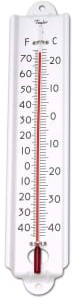 Καμία μέτρηση δεν είναι απόλυτα ακριβής
Δύο είδη σφαλμάτων:
1.	Συστηματικά σφάλματα
Επηρεάζουν όλες τις μετρήσεις με τον ίδιο τρόπο
π.χ.	Χρήση οργάνου μέτρησης με λάθος βαθμονόμηση ή λάθος χρήση του οργάνου, επίδραση περιβαλλοντικών παραγόντων κλπ.
Μπορούν να εκτιμηθούν και να αφαιρεθούν
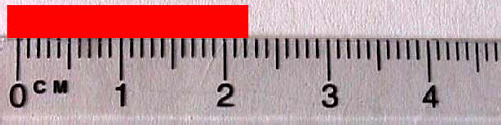 Σφάλματα μετρήσεων
Καμία μέτρηση δεν είναι απόλυτα ακριβής

Τυχαία σφάλματα
Επηρεάζουν όλες τις μετρήσεις με 	τυχαίο τρόπο
Μπορούν να ελαχιστοποιηθούν αλλά όχι να εξαλειφθούν
Μπορούμε να εκτιμηθεί 
      το μέγεθος τους αλλά δεν μπορούν 
      να εξαλειφθούν .
Προέρχονται από τη διαδικασία
  μέτρησης.
Καταγράφονται ως x ± δx
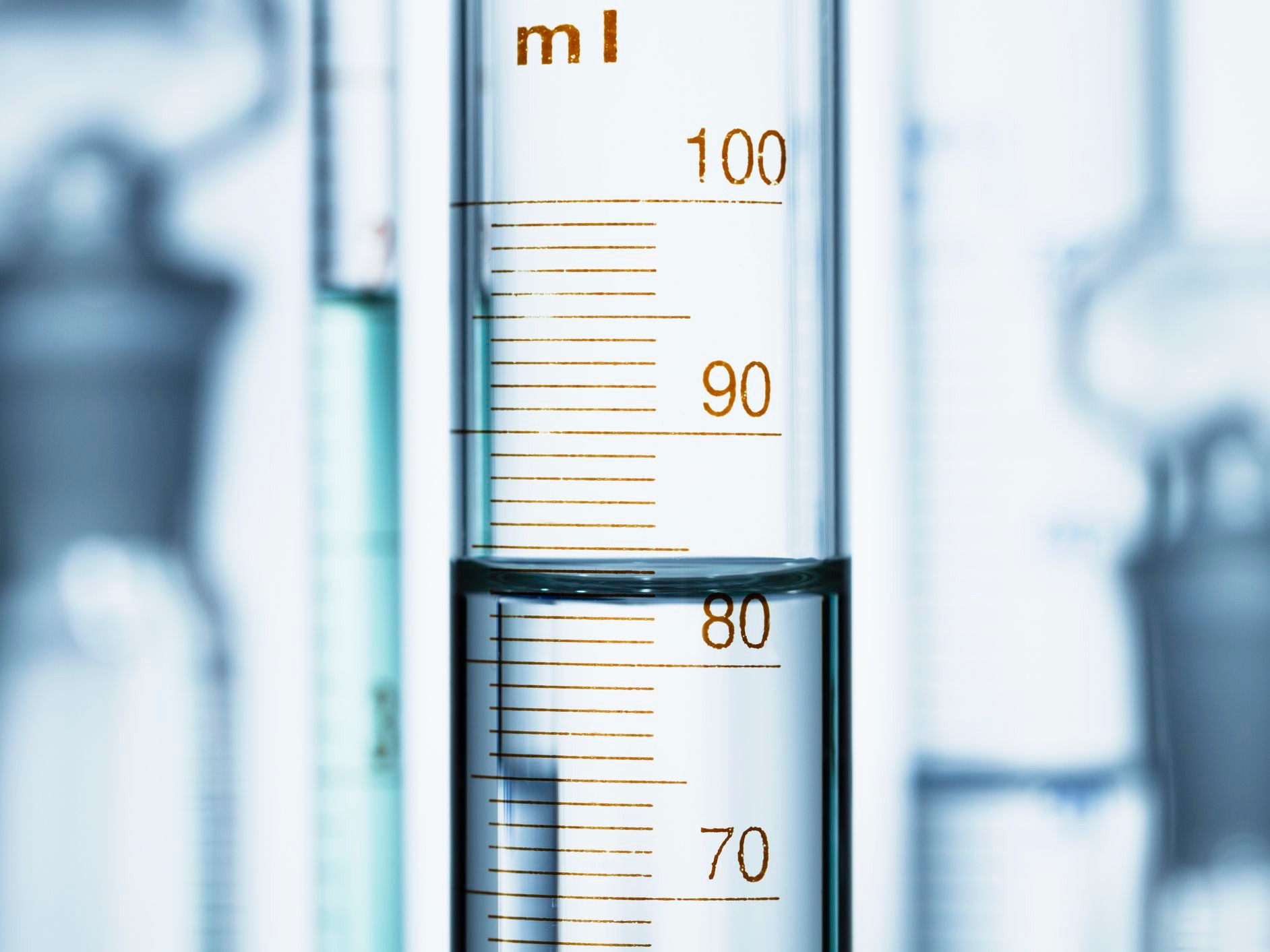 Εκτίμηση τυχαίων σφαλμάτων
Βασικό Θεώρημα 
Μετρώντας την ίδιας ποσότητα πολλές φορές μπορούμε να εκτιμήσουμε με καλύτερη ακρίβεια την πραγματική τιμή της ποσότητας και το σφάλμα της

Μέση Τιμή:

Προσεγγίζει την πραγματική τιμή για Ν >>1


Τυπική απόκλιση δείγματος:


Δίνει μια ένδειξη πόσο απέχουν οι μετρήσεις από τη μέση τιμή.
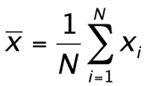 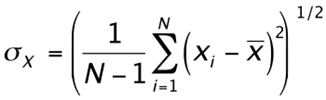 Εκτίμηση τυχαίων σφαλμάτων
Για μία μέτρηση x	το σφάλμα δx είναι το ½ της ελάχιστης υποδιαίρεσης του οργάνου εάν γίνεται εκτίμηση της τιμής της μέτρησης: (2.35 ± 0.05) cm
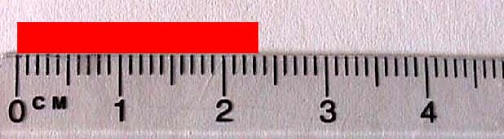 H ελάχιστη υποδιαίρεση εάν δεν γίνεται εκτίμηση: (2.3 ± 0.1) cm
Παραδείγματα Σφαλμάτων
Σημαντικά ψηφία
Ο αριθμός των ψηφίων μιας μέτρησης υποδηλώνει την ακρίβειά της:
x = 20.0 cm	 διαφορετικό από x = 20.00 cm

Η πρώτη μέτρηση έχει 3 σημαντικά ψηφία, η δεύτερη έχει 4.
Όμως:
Το 0.25 cm	είναι το ίδιο με	 2.5 m, γιατί και οι δυο μετρήσεις έχουν 2 σημαντικά ψηφία.

Το σφάλμα ΝΑ έχει πάντα 1 σημαντικό ψηφίο (έμμεση μέτρηση)
δT = 0.2 sec αντί για δT = 0.25 sec	ή	δT = 2.5 sec
Σημαντικά ψηφία
Κανόνες  προσδιορισμού σημαντικών ψηφίων
1. Δεκαδικός αριθμός: Σημαντικά είναι όλα (μηδενικά και μη) τα ψηφία από το πρώτο μη μηδενικό από αριστερά και μετά. 
π.χ. 3.5 (2) , 3.50 (3), 0.4 (1), 0.04 (1) 0.040 (2), 0.0023 (2)

2. Ακέραιος αριθμός: Σημαντικά είναι όλα τα ψηφία (μηδενικά και μη) από το πρώτο αριστερά μέχρι το τελευταίο μη μηδενικό. 
π.χ. 22 (2),32000 (2), 23010 (4), 23015 (5)
Σημαντικά ψηφία
Σημαντικά ψηφία μετά από πράξεις:

Στην πρόσθεση κρατάμε όσα δεκαδικά ψηφία έχει η λιγότερο ακριβής μέτρηση (χρήση μεθόδου με το ερωτηματικό) π.χ. : 4.37 + 3.2 = 7.6

Στις άλλες πράξεις εφαρμόζουμε την ακόλουθη μέθοδο: 
Αλλάζουμε το τελευταίο ψηφίο των τιμών, που εμπλέκονται στην πράξη και βλέπουμε σε ποιο δεκαδικό ψηφίο μεταβάλλεται το αποτέλεσμα, δηλαδή:
x  = 25.678    log(x) = 1.40956
x’ = 25.679   log(x’) = 1.4078
Άρα	log(x) = 1.40956 ≌ 1.41
Κανόνες στρογγυλοποίησης
Εάν το ψηφίο που έπεται του ψηφίου, που επιθυμούμε να στρογγυλοποιήσουμε είναι:

>5 στρογγυλοποιείται προς τα πάνω : 0.647 → 0.65

<5 στρογγυλοποιείται προς τα κάτω : 0.644 → 0.64
  
=5 και έπονται άλλα ψηφιά στρογγυλοποιείται προς τα πάνω : 0.6454 →  0.65
=5 και δεν έπονται άλλα ψηφιά στρογγυλοποιείται στον κοντινότερο άρτιο αριθμό
0.645 →  0.64
0.635 →  0.64
π.χ.: 4.35 + 3.2 = 7.55 →  7.6
Για ποσότητες που προέρχονται από μετάδοση σφάλματος (έμμεση μέτρηση)
στρογγυλοποιούμε το σφάλμα στο 1 σημαντικό ψηφίο
π.χ. δx = 0.02578 V →  δx = 0.03V στη συνέχεια στρογγυλοποιούμε την τιμή της ποσότητας στο ίδιο αριθμό δεκαδικών ψηφίων με το σφάλμα π.χ. x = 4.5672 V → (4.57 ± 0.03) V
Κανονική κατανομή
Εάν τα σφάλματα είναι τυχαία, τότε η κατανομή των μετρήσεων ακολουθεί την κανονική κατανομή (κατανομή Gauss)
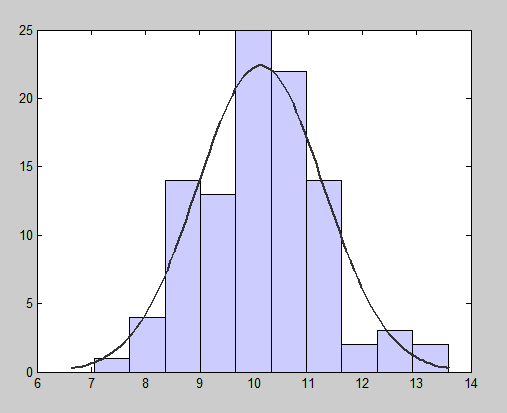 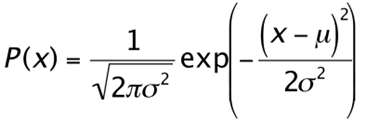 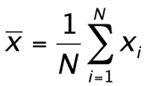 μ: Μέση Τιμή →
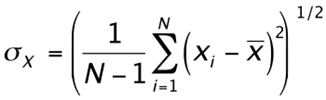 σ : Τυπική Απόκλιση →
Κανονική κατανομή
Εάν τα σφάλματα είναι τυχαία τότε η κατανομή των μετρήσεων ακολουθεί την κανονική κατανομή (κατανομή Gauss)
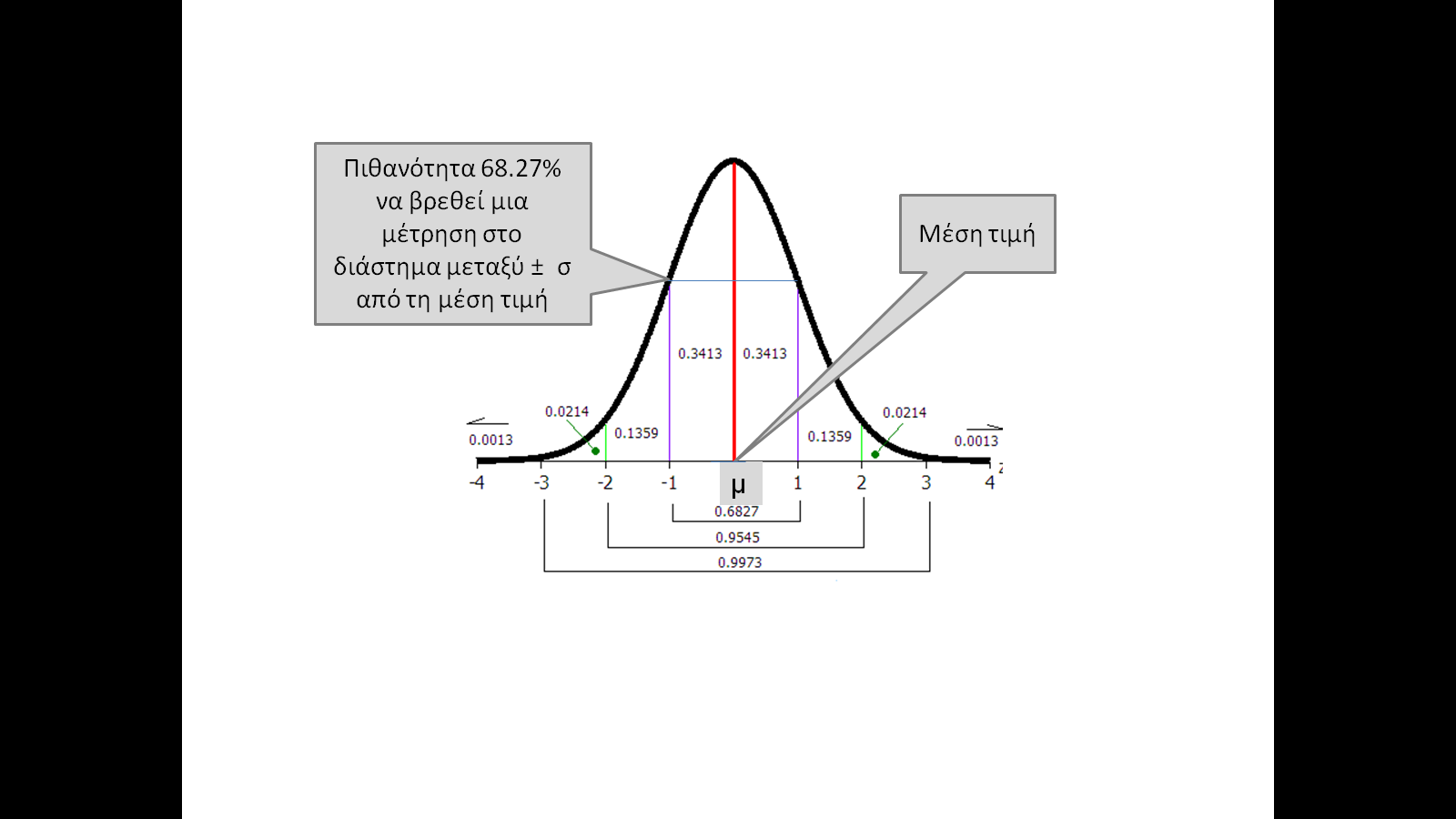 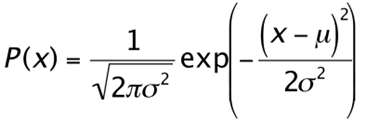 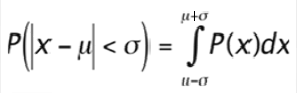 Με βάση τις μετρήσεις μιας φυσικής ποσότητας γνωρίζουμε την πλήρη κατανομή πιθανότητας των τιμών αυτής της ποσότητας
Κανονική κατανομή
Εάν τα σφάλματα είναι τυχαία τότε η κατανομή των μετρήσεων ακολουθεί την κανονική κατανομή (κατανομή Gauss)

Σύγκριση πειραματικής (Αθ)και θεωρητικής τιμής (Απ ).

Πειραματική και θεωρητική με σφάλματα σπκαι σθ  αντίστοιχα:

     Αν            τότε  πειραματική και θεωρητική τιμή συμφωνούν μέσα στα 
     όρια των σφαλμάτων τους.

Πειραματική με σφάλμα σπ  και θεωρητική χωρίς σφάλμα :

     Αν              τότε  πειραματική και θεωρητική τιμή συμφωνούν μέσα στα όρια του
     πειραματικού σφάλματος
Μετάδοση Σφάλματος
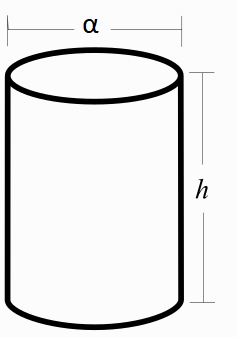 Έστω ότι μετράμε τη διάμετρο ενός κυλίνδρου α = (27.62 ± 0.01) mm

Ποιο είναι το σφάλμα στην περίμετρό του: L = π α ;
Μετάδοση Σφάλματος
Τo σφάλμα μιας παράγωγου ποσότητας (έμμεσα «μετρημένης»)  f, που προέρχεται από μια ποσότητα x±δx μέσω της σχέσης	f(x)
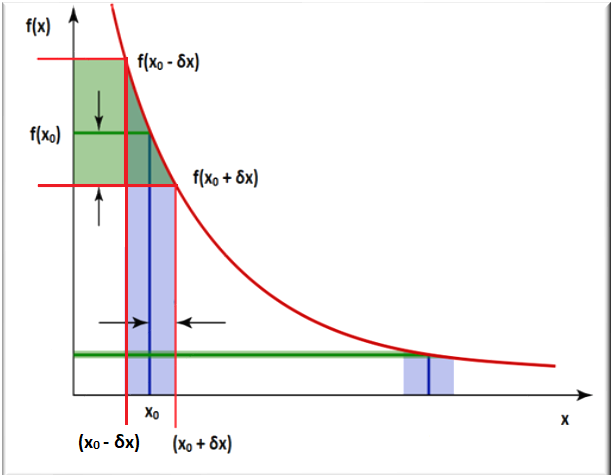 Μετάδοση Σφάλματος
Έστω ότι μετράμε τη διάμετρο ενός κυλίνδρου α = (27.62 ± 0.01) mm
Ποιο είναι το σφάλμα στην περίμετρό του	 L = πα ;
Το σφάλμα μιας παράγωγου ποσότητας f,  που προέρχεται από μια ποσότητα x ± δx	είναι :
Άρα το σφάλμα της περιμέτρου (παραγώγου ποσότητας) είναι : 

Συγκεκριμένα:  L = 86.7544 mm και δL = 0.031 mm
Επομένως: L = (86.75 ± 0.03) mm  (1 σημαντικό ψηφίο στο σφάλμα)
Μετάδοση Σφάλματος
Στην περίπτωση περισσότερων ανεξάρτητων στατιστικών μεταβλητών   f(x1, x2, …. xn) η προηγούμενη σχέση γενικεύεται ως:
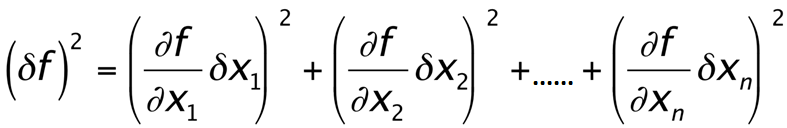 Άρα για παράδειγμα το σφάλμα του όγκου στο παράδειγμα του κυλίνδρου
εάν μετράμε (ανεξάρτητα) τη διάμετρό του α θα είναι 𝑎 ±𝛿𝑎 και το ύψος του h ± 𝛿ℎ
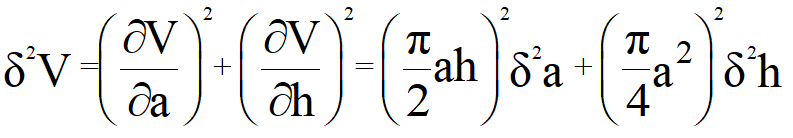 Μετάδοση Σφάλματος
Μερικές παρατηρήσεις:

1. Μπορούμε πάντοτε να εκφράσουμε το πιθανό σφάλμα συναρτήσει του σχετικού σφάλματος των μετρούμενων ποσοτήτων
Για παράδειγμα για τον όγκο του κυλίνδρου έχουμε:
Το σχετικό σφάλμα πάντα αυξάνεται, ποτέ δεν πρόκειται να ελαττωθεί !!!
Μετάδοση Σφάλματος
Μερικές παρατηρήσεις 

2. Το σφάλμα πρέπει να έχει τις ίδιες μονάδες με την ποσότητα στην οποία αναφέρεται
Πάντοτε ελέγχουμε τις μονάδες (Πολύ καλός τρόπος ελέγχου των πράξεων)

3. Όταν κάνουμε πράξεις για τη μετάδοση σφάλματος οι σταθερές πρέπει να έχουν περισσότερα σημαντικά ψηφία από την ακριβέστερη μέτρηση
Στο παράδειγμα του κυλίνδρου
εάν μετράμε τη διάμετρό του	𝑎 = (2.005 ± 0.002)cm και το ύψος του h = (0.03 ± 0.01)cm

H σταθερά π=3.14159 θα πρέπει να έχει τουλάχιστον 4 σημ. ψηφία
Μετάδοση Σφάλματος
Μερικές παρατηρήσεις :

Όταν ολοκληρωθούν οι υπολογισμοί στρογγυλοποιούμε το σφάλμα στο 1 σημαντικό 
       ψηφίο και την ποσότητα στον ίδιο αριθμό δεκαδικών ψηφίων που έχει το σφάλμα
Στο παράδειγμα του κυλίνδρου
εάν μετράμε τη διάμετρό του	𝑎 = (2.005 ± 0.002)cm και το ύψος του h =(3.03 ±0.01)cm
V = 9.566 cm3
δV = 0.0368 ≅0.04 cm3
Άρα	V = (9.57 ± 0.04) cm3

5. Η μετάδοση σφάλματος ΔΕΝ εφαρμόζεται όταν υπολογίζουμε τη μέση τιμή
Το σφάλμα της μέσης τιμής πολλών μετρήσεων της ίδιας ποσότητας δίνεται από την τυπική 
απόκλιση
Γ΄ ΜΕΡΟΣ ΓΡΑΦΙΚΕΣ ΠΑΡΑΣΤΑΣΕΙΣ
Διαγράμματα
Συνήθως θέλουμε να απεικονίσουμε τη σχέση μεταξύ δυο φυσικών μεγεθών π.χ. μεταβολή της ταχύτητας συναρτήσει του χρόνου

Τότε κάνουμε το διάγραμμα των δύο ποσοτήτων 

ταχύτητα :  εξαρτημένη μεταβλητή
χρόνος : ανεξάρτητη μεταβλητή
Διαγράμματα ΠΑΝΤΑ* σε χαρτί μιλιμετρέ
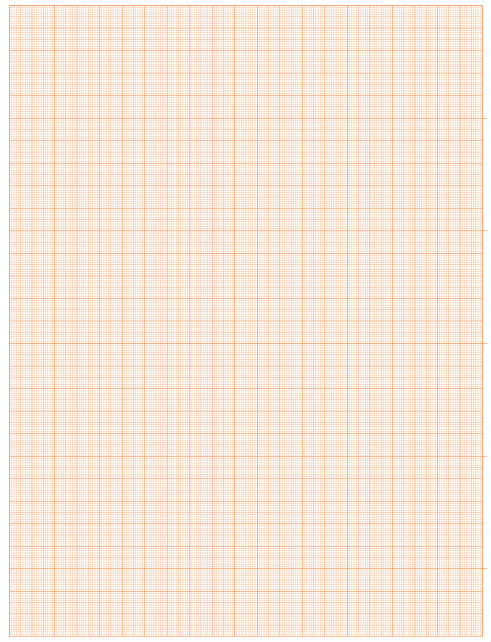 *Εκτός στο πείραμα 4.0
Διαγράμματα
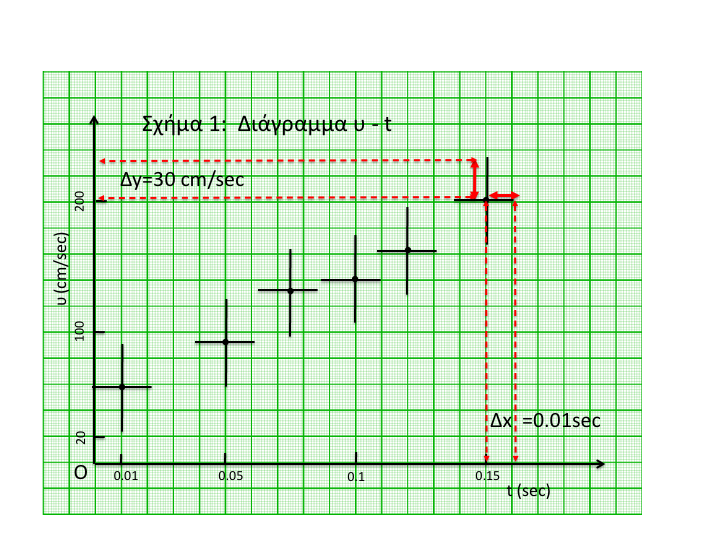 Μετρήσεις
Χάραξη βέλτιστης ευθείας
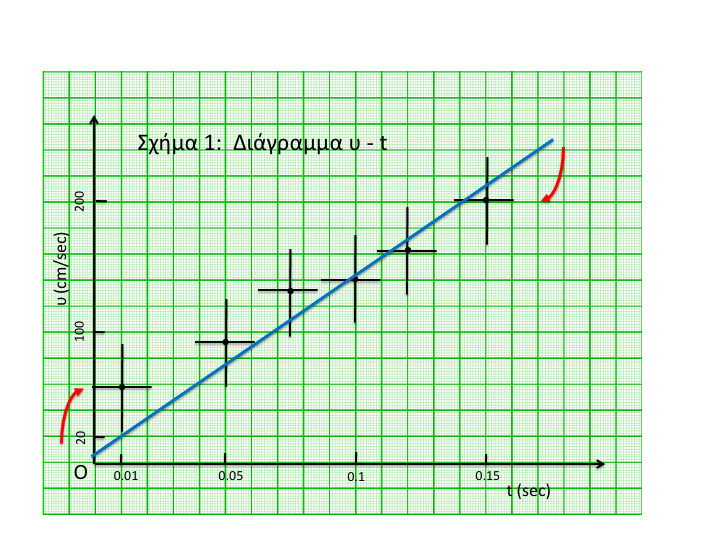 Χάραξη βέλτιστης ευθείας
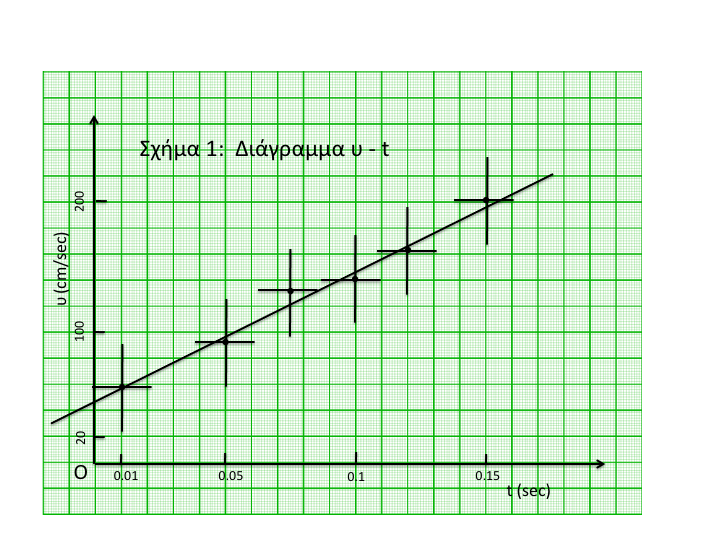 Μέτρηση παραμέτρων ευθειών
α  :  κλίση της ευθείας
	       Όχι η εφαπτομένη

      υ0 :  διατομή



     Η κλίση και η διατομή έχουν μονάδες
υ = υ0 + α t
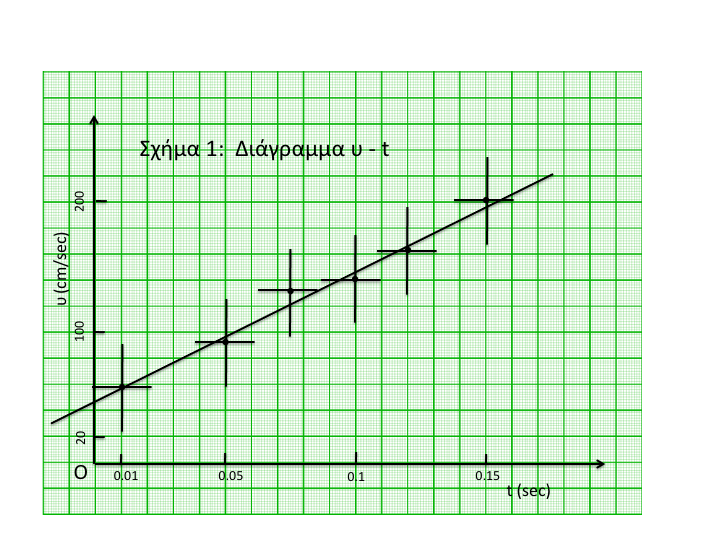 Μέτρηση παραμέτρων ευθειών
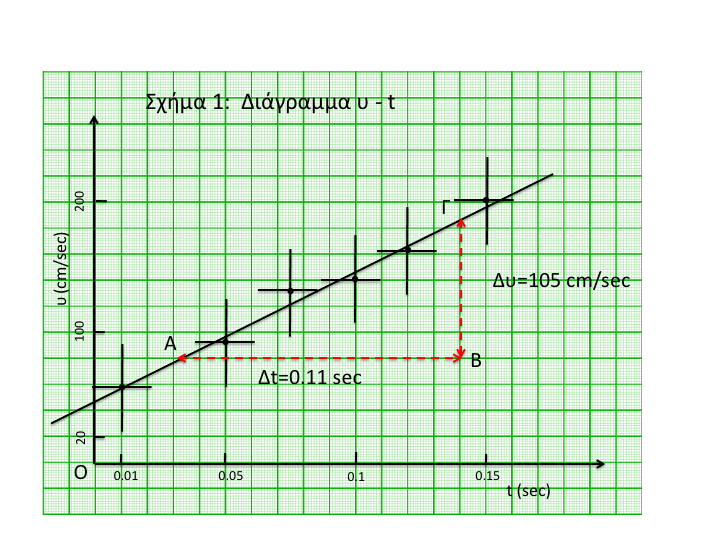 Μέτρηση παραμέτρων ευθειών
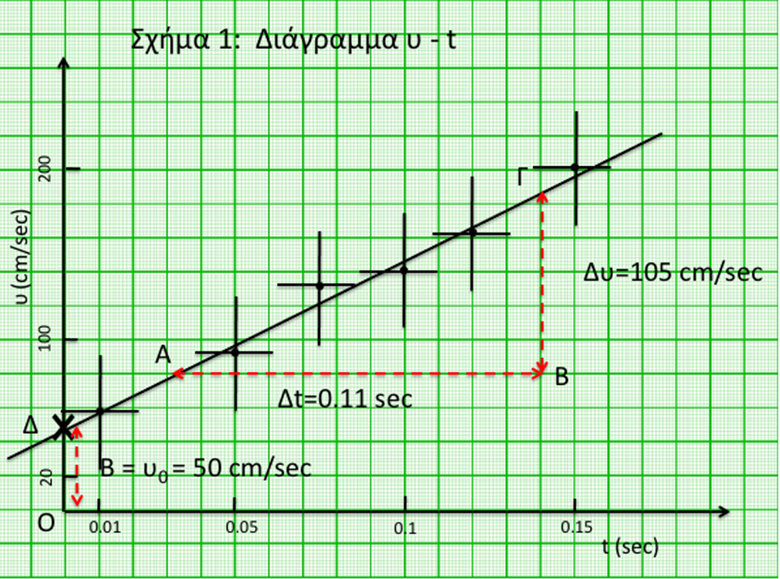 Διατομή
Σφάλματα παραμέτρων ευθειών
Τα δεδομένα ορίζουν μια «ζώνη» 

Μέσα από αυτή τη ζώνη μπορούν να περάσουν πολλές διαφορετικές ευθείες

Η ευθεία με τη μεγαλύτερη και τη μικρότερη κλίση προσεγγίζουν το σφάλμα της βέλτιστης ευθείας
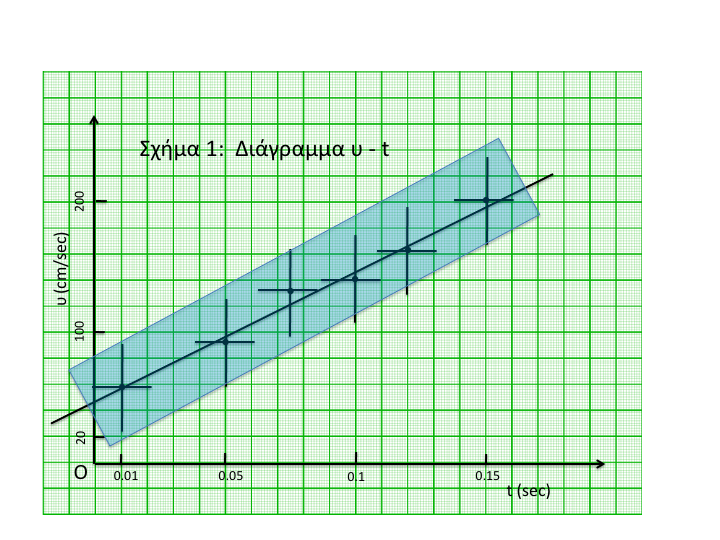 Σφάλματα παραμέτρων ευθειών
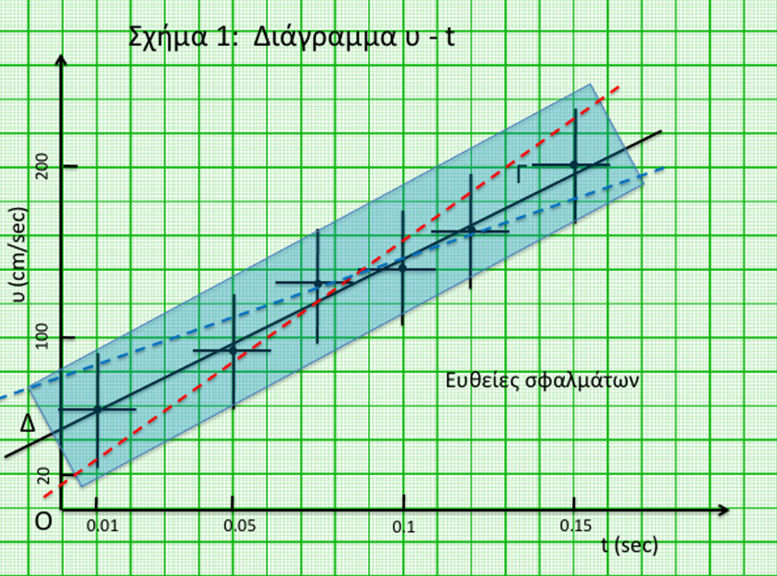 Σφάλματα παραμέτρων ευθειών
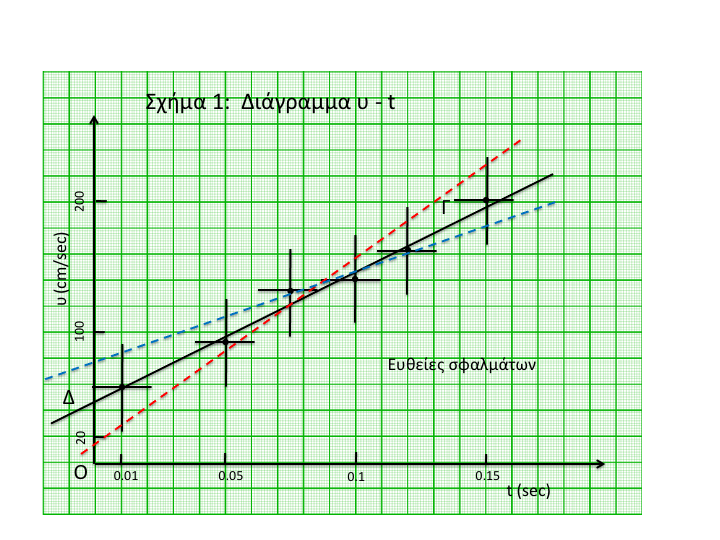 Κοινά λάθη
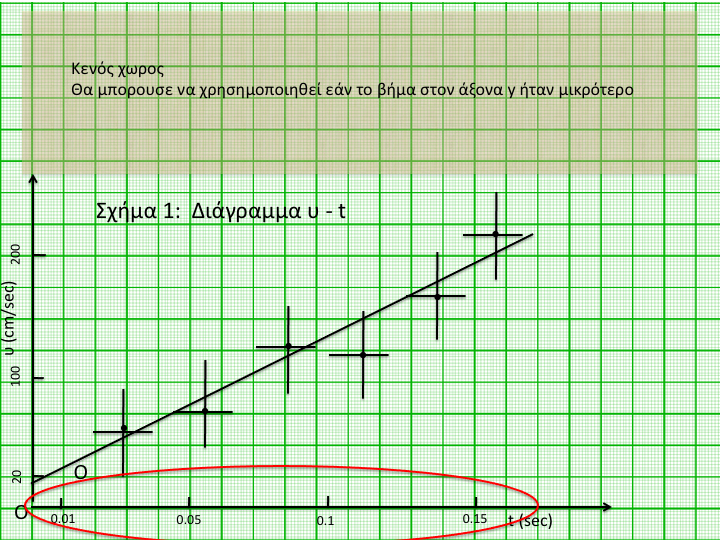 Κοινά λάθη
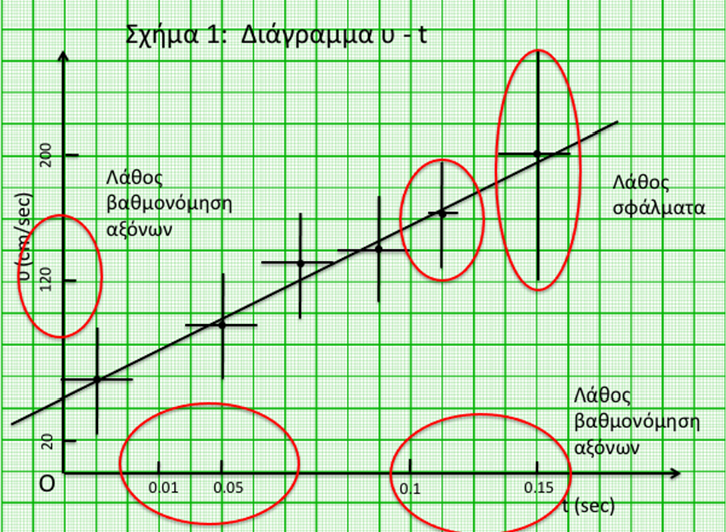 Κοινά λάθη
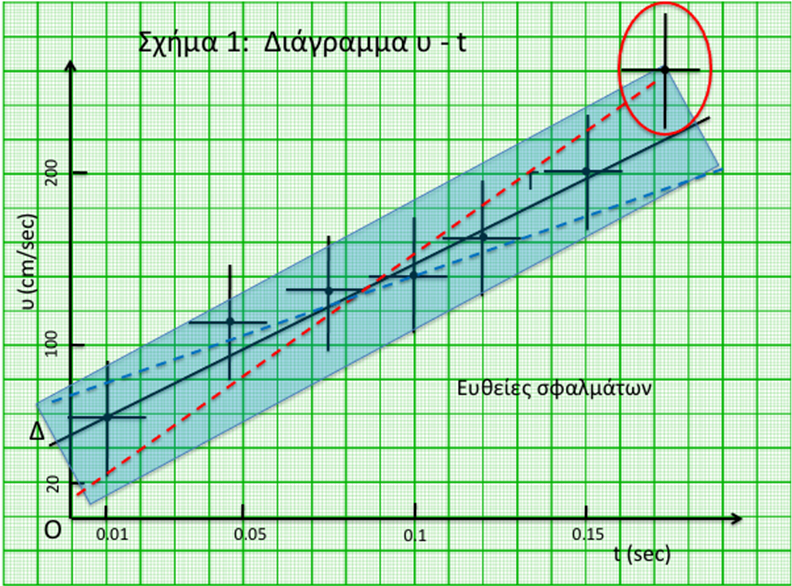 Ειδικές περιπτώσεις
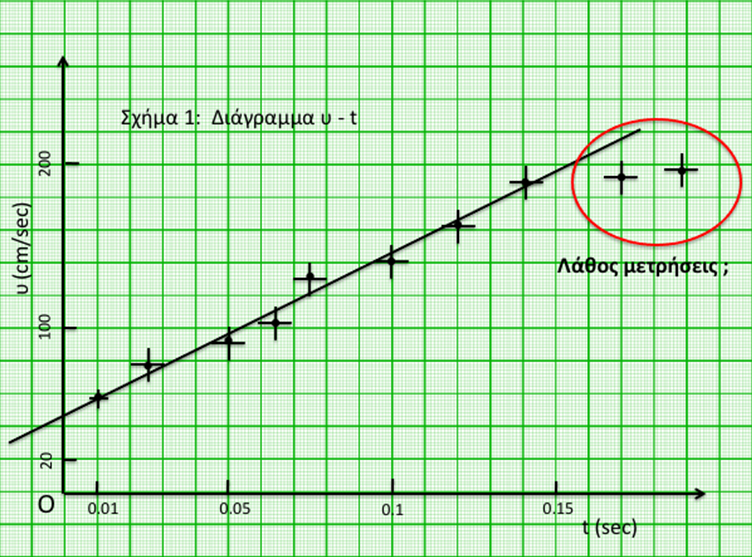 Ειδικές περιπτώσεις
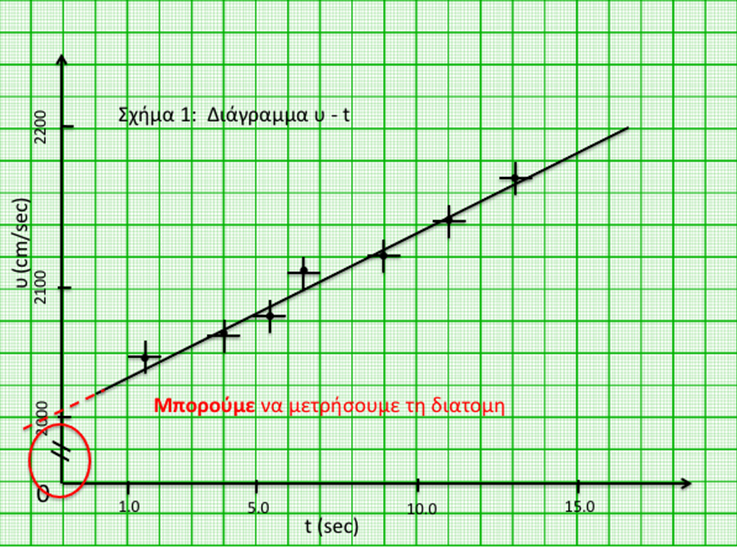 Λογαριθμικά Διαγράμματα
Λογαριθμικά Διαγράμματα
Μέθοδος Ελάχιστων Τετράγωνων
Μια μαθηματική μέθοδος εύρεσης της βέλτιστης καμπύλης
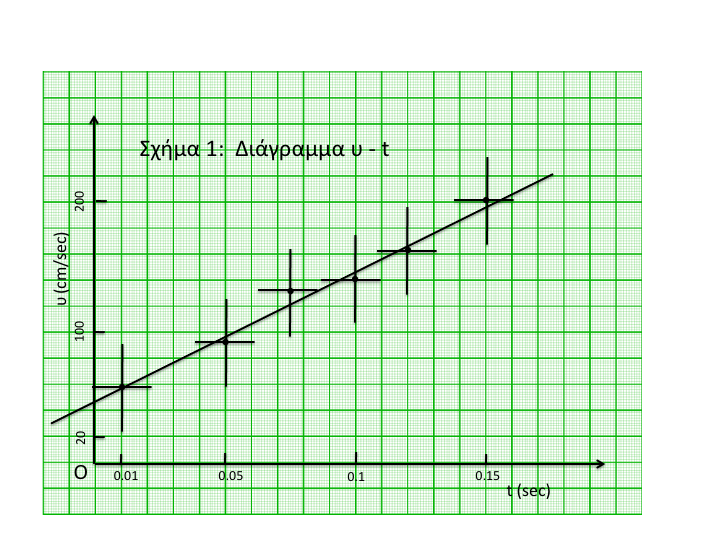 Μέθοδος Ελάχιστων Τετράγωνων
Προσαρμογή βέλτιστης ευθείας y = ax + b σε μια σειρά από πειραματικά δεδομένα (xi,yi) με την ανεξάρτητη και εξαρτημένη μεταβλητή x και y αντίστοιχα να έχουν αμελητέα σφάλματα .
Ελαxιστοποίηση του S σημαίνει :
Μέθοδος Ελάχιστων Τετράγωνων
Προσαρμογή βέλτιστης ευθείας y = ax + b σε μια σειρά από πειραματικά δεδομένα (xi,yi) με την ανεξάρτητη μεταβλητή x να έχει αμελητέο σφάλμα και η και εξαρτημένη y  σ.
Η απόσταση κάθε σημείου (xi,yi) από την ευθεία y = ax + b είναι: si = yi - axi + b  άρα
Από την ελαxιστοποίηση του S προκύπτουν τα: a, b, δa, δb.
Με τα αντίστοιχα σφάλματα για τα a και b.